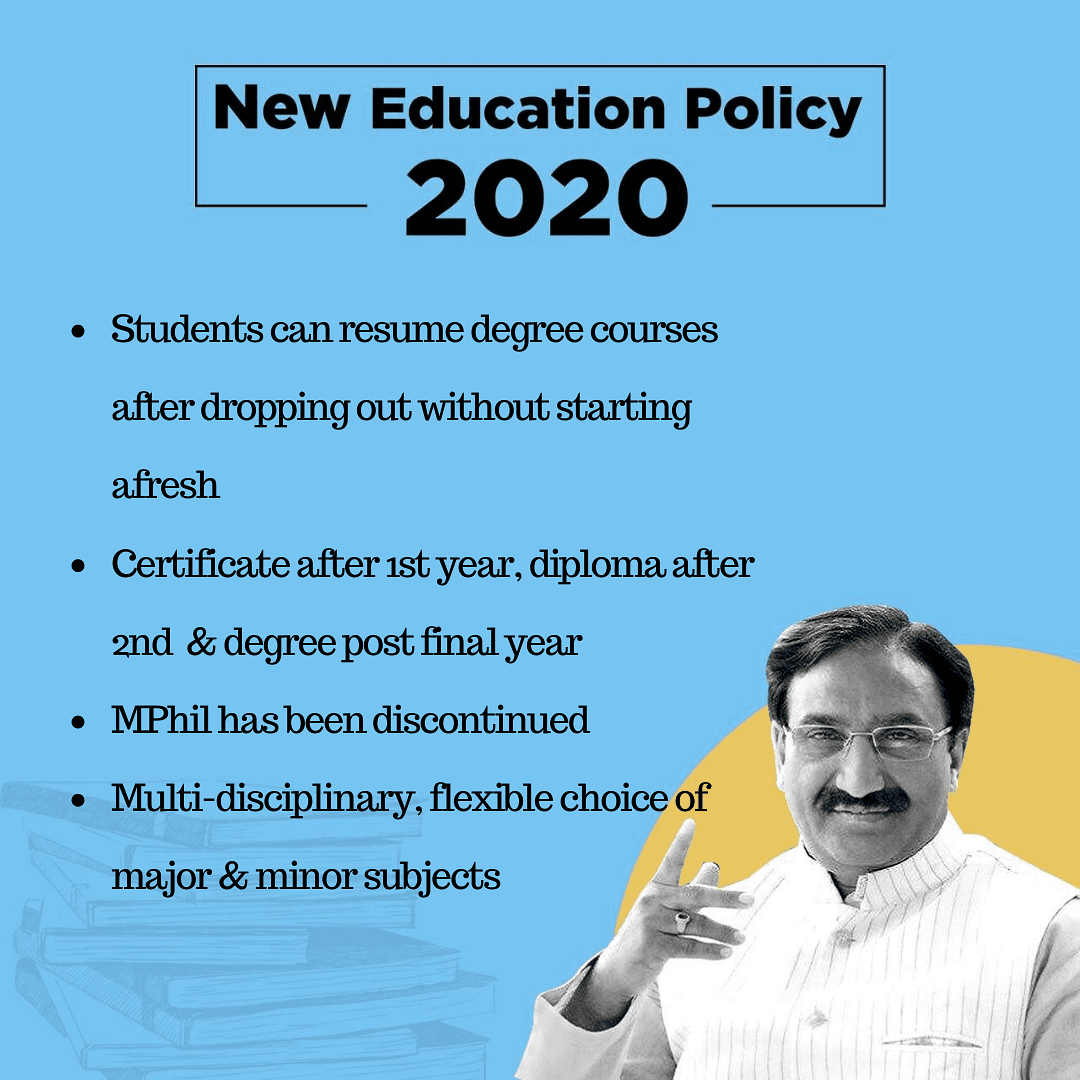 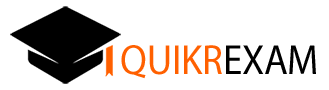 New Education Policy 
2020
What Is it series ?
हिंदी में
HISTORY
HINDI
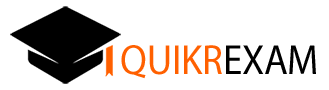 Previous Education Policies
1968- 1st Education Policy – Indira Gandhi
1986- 2nd Education Policy- Rajiv Gandhi
1992- Modified 2nd Education Policy PV Narasimha Rao
2009- Right to Education Article 21 A(6-14 year free and compulsory education)- Manmohan Singh
2020-3rd Education Policy Narendra Modi
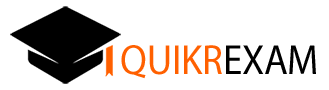 Committee Recommendations
Former ISRO chief Dr. Kasturirangan  lead 9 member committee drafted NEP 2019 which became NEP 2020
Education comes under concurrent list so recommendation in NEP 2020 is not mandatory to states
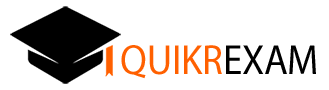 Why New Education Policy Required ?
India adopted SDG goals in 2015
By 2030 India seek to ensure inclusive and quality education and promote lifelong learning opportunities for all
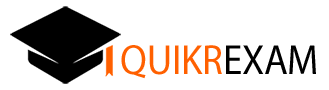 Why New Education Policy Required ?
The survey  titled "National Employability report engineers annual report 2019“ said Approximately 80 percent of Indian engineering graduates are not employable in the current knowledge
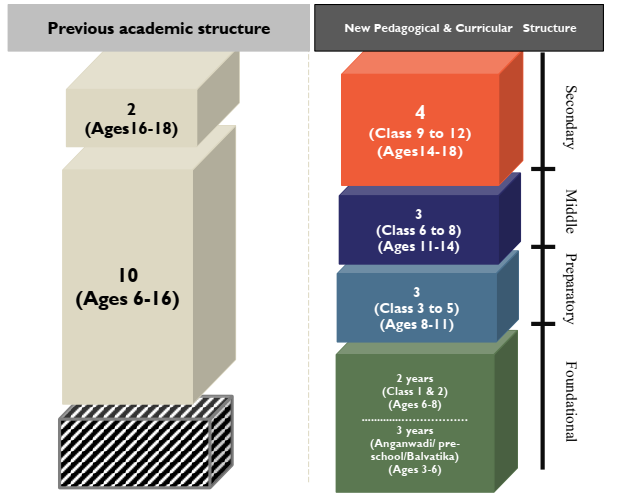 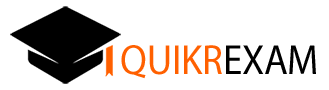 Earlier 10+2 structure
NEP 2020 brings 
     5+3+3+4     
     structure
NEP 2020 brings first 3 year in formal education
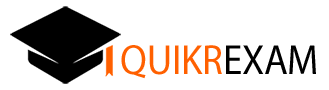 Changes in School Education
Upto 5 th grade education should be in Mother tongue
Report Card will be comprehensive based on SKILL+ CAPABILITIES
Student to learn coding from class 6
NEP 2020 aim to achieve universal foundation literacy and numeracy in primary education by 2025
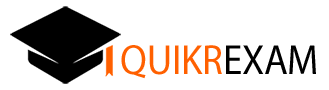 Changes in Higher Education
Replacing UGC and AICTE with Higher Education Commission of India (HECE)- single regulator ( excluding Medical an Law)
Introduction of 4 year multidisciplinary bachelor’s Programme with multiple Exit Options
Discontinuation of MPHIL
BEFORE
AFTER
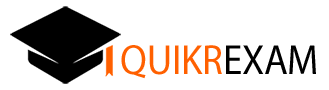 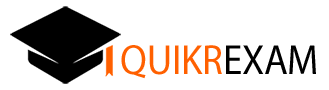 Change in Master Degree
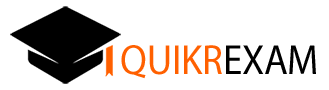 Changes in Higher Education
Setup of National Research Foundation to increase research culture
Higher Education open up for foreign universities, government will make law so that they can setup their campus in INDIA
Setup MERU  (Multidisciplinary Education and Research Universities)
Academic Bank of Credits
Interdisciplinary combination of subjects
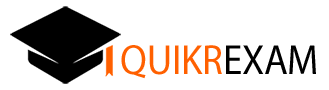 Changes in Higher Education- Board Exam
10th and 12th  Board exams are there
Second chance at board exam to improve score
Board exam will offer level of exam for different subject
Flexibility to choose subject
Student have to choose subject from 9th  class (previously student choose subject in 11th class)
Vocational subject given same weightage
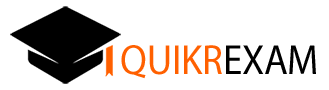 Changes in Higher Education
National Curricular Framework for school education with help of NCERT will be made (NCFSE 2020-21)
Single stream institute to become multidisciplinary by 2040
Common entrance Exam (CEE) for universties admission by National Testing Agency
CEE will be conducted at least two time in one year
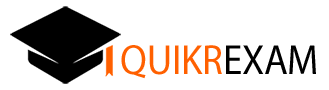 NEP 2020- Teachers
Student- Teacher ratio aim to be 30:1
High quality resource for teacher on DIKSHA portal
4 year integrated B.ED Degree minimum to become teacher